Peri-Menopause and Menopausein the WorkplaceWorking in partnership
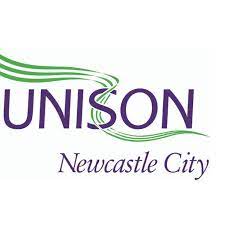 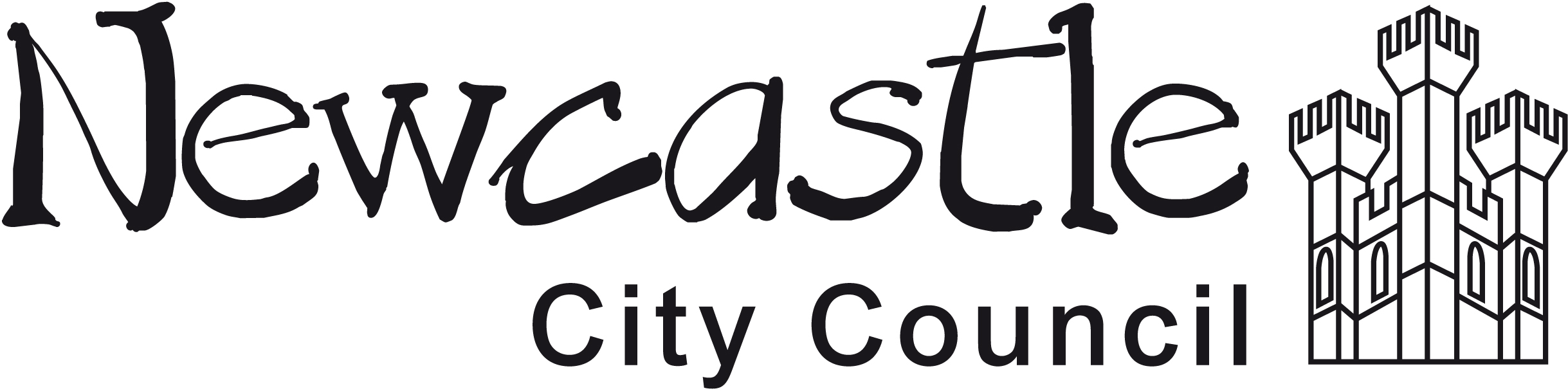 Why do we need to talk about it?
Menopausal women are the fastest growing demographic in the workforce.

According to the Faculty of Occupational Medicine (FOM), nearly 8 out of 10 of menopausal women are in work.

3 out of 4 women experience symptoms, 1 in 4 could experience serious symptoms.

One in three of the workforce will soon be over 50, and retirement ages are now 68

It’s a subject for everyone whether it affects you directly or because you have a partner, colleague, friend or family member affected

ONS
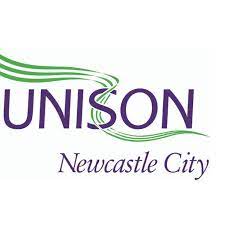 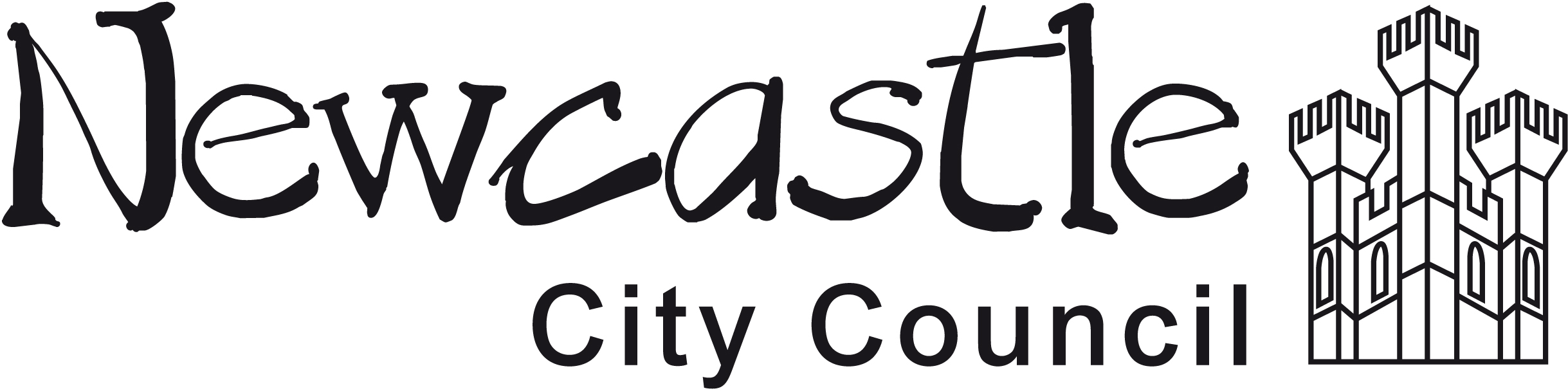 What is it?
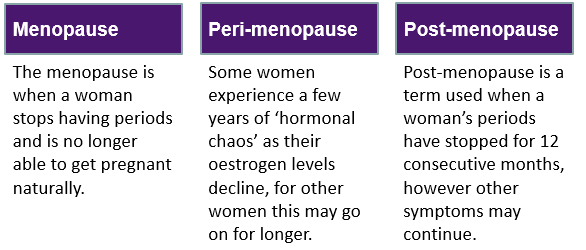 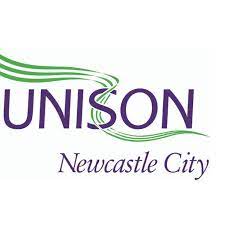 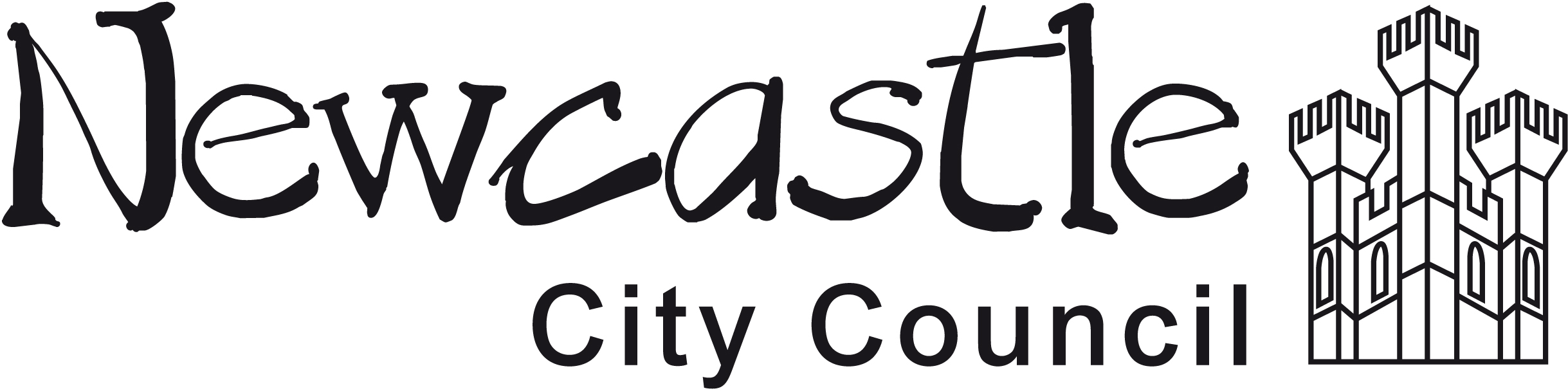 When does it happen?
For most women, between ages 45 and 55
Can be experienced at younger age
1 in every 100 women will experience a premature menopause (NHS estimate)
 
Premature menopause is menopause that occurs before the age of 40 years 
Early menopause occurs between the age of 40 and 45
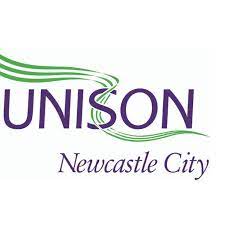 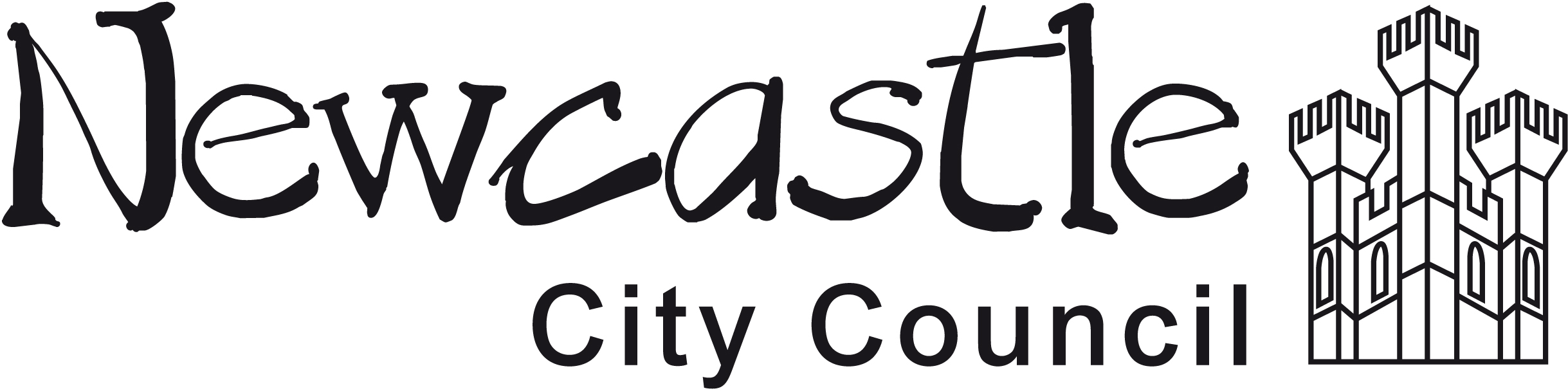 Common Symptoms
Hot flushes
Heavy bleeding
Night sweats and sleep deprivation
Urinary problems
Migraines
Hair loss
Osteoporosis
The two symptoms most commonly described as either very or somewhat difficult were difficulty sleeping (84%) and poor memory or concentration or difficulty focussing on tasks, sometimes called ‘brain fog’ (73%). 

Fawcett Society
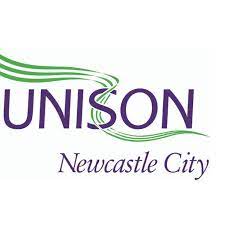 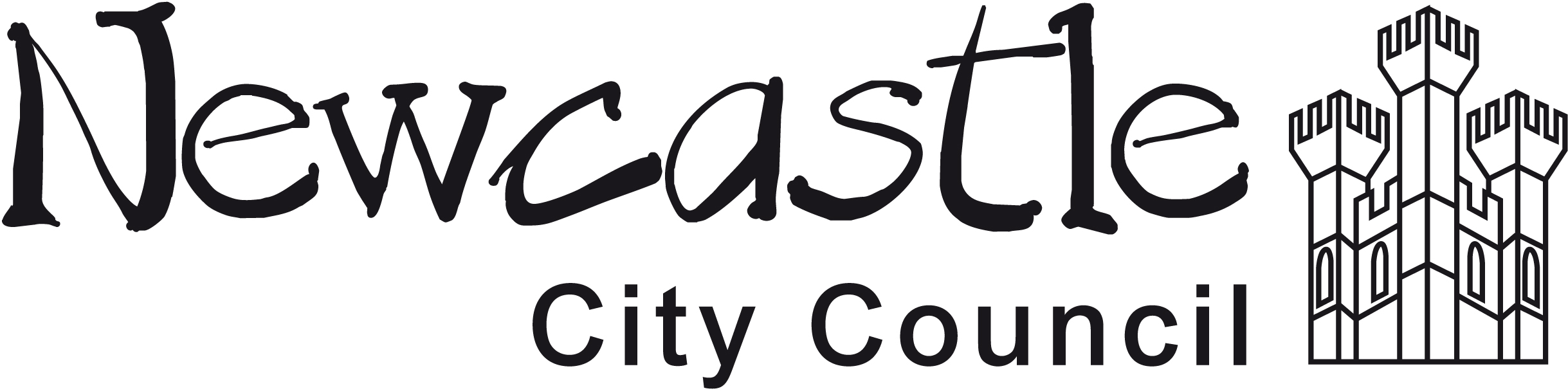 Impact on Work
Nearly two-thirds (65%) said they were less able to concentrate

More than half (58%) said they experience more stress

More than half (52%) said they felt less patient with clients and colleagues.

Nearly a third of women surveyed (30%) said they had taken sick leave 

CIPD (Chartered Institute of Personnel and Development
One in ten women who worked during the menopause have left a job due to their symptoms
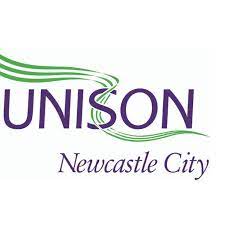 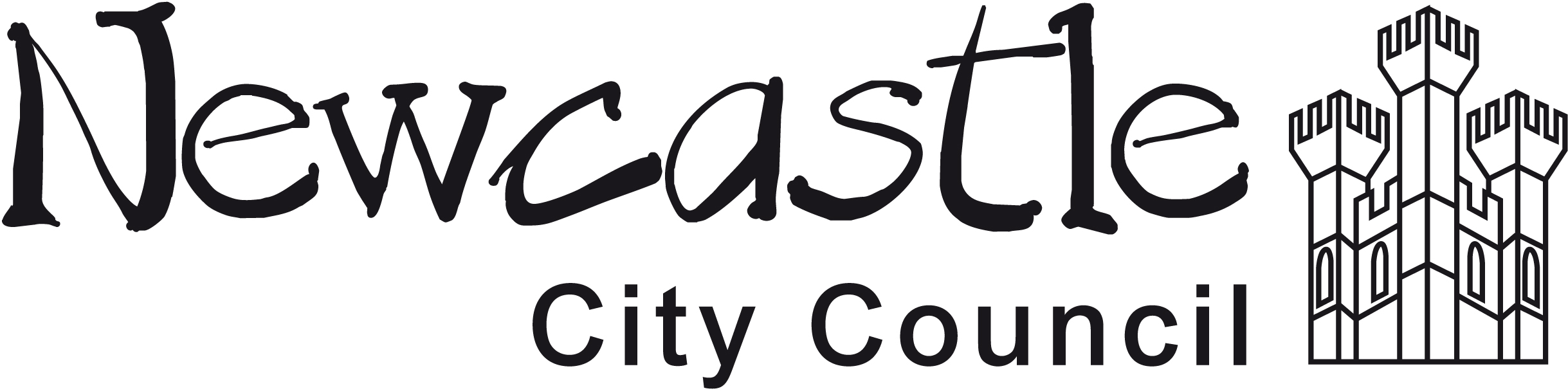 The Law and Menopause
The Equality Act 2010

Health and Safety at Work Act 1974


Handout
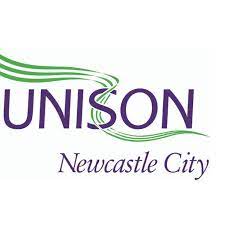 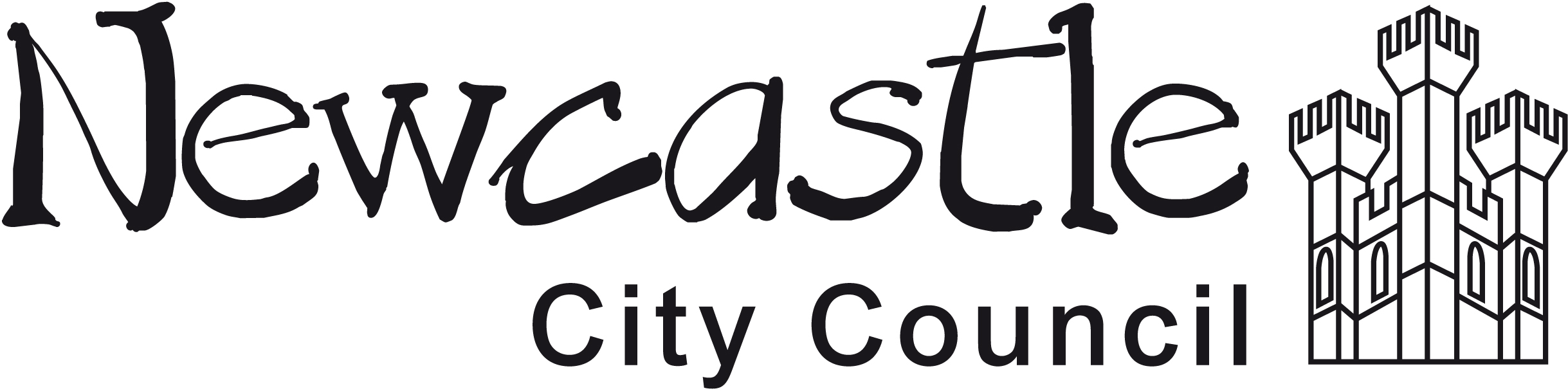 Our Menopause Support Journey
We launched a survey to gather more views from colleagues
Worked with our Organisational Development team to build on the existing support in the workplace
Menopause in the workplace was raised in our UNISON self-organised women’s group
Using the steps above and working in partnership developed an enhanced package of support for colleagues and managers
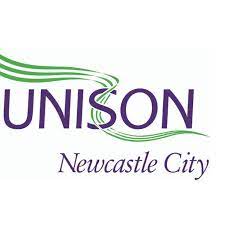 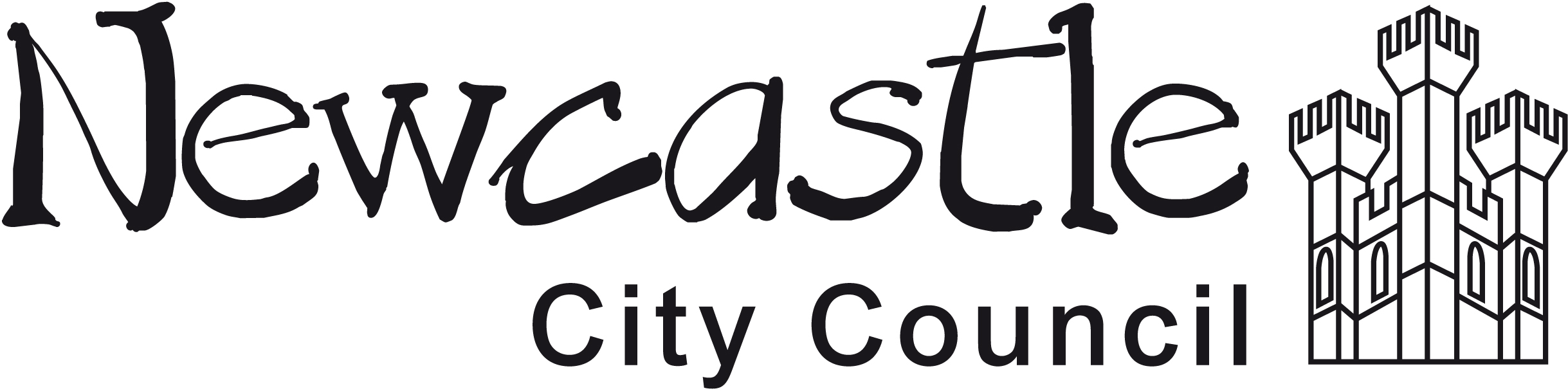 What the survey told us
89% of respondents said symptoms affected their ability to do their job to some extent 
219 responses (2021)
Satisfaction with support received from managers was wide-ranging
37% of respondents said they had spoken with a manager who was knowledgeable and understanding.
13% said adjustments had been put in place.  This had made them feel supported and valued.
Workplace improvement supported:
Increased Awareness
an effective Menopause Policy 
UNISON / Staff Support Groups
Dedicated contact in workplaces to discuss issues
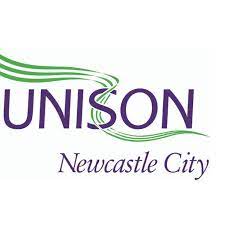 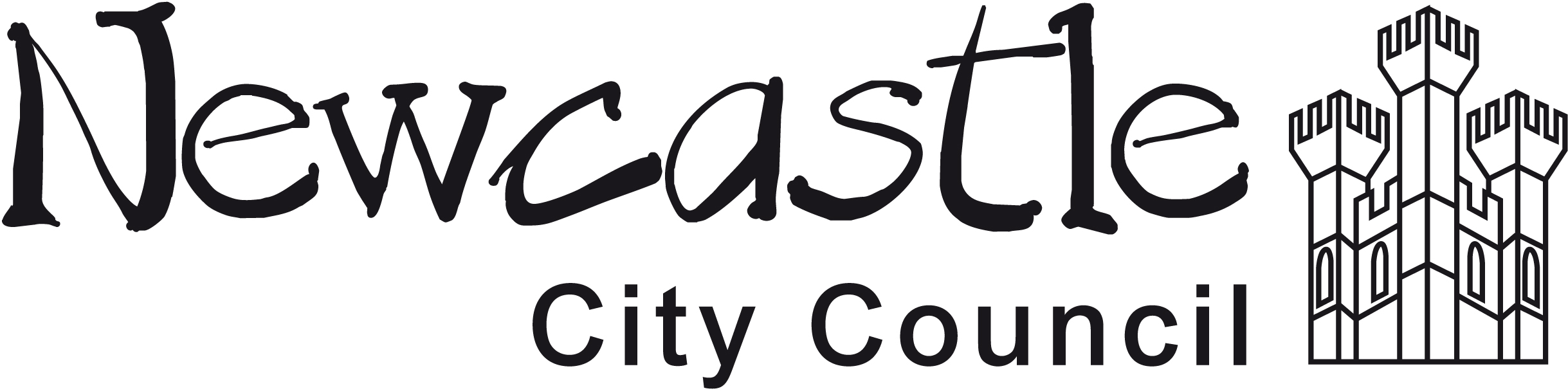 What we did to improve Awareness & Support
Support
Review of NCC Menopause Policy and guidance and promotion to staff

Menopause Teams Channel launched – peer support (245 members)

Menopause Café events commence – regular informal events for all staff. (a safe space for sharing experiences and peer support via Teams or in person) 
Women’s Health page including lots of information on the menopause
Training
Managers Online Training Module developed and created in-house

‘Menopause in Minutes’ online Menopause video for all staff 

Ongoing Menopause workshops and webinars

Ongoing UNISON Menopause member learning sessions
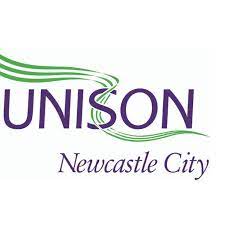 World Menopause Day  18 October 
 World Menopause Month October
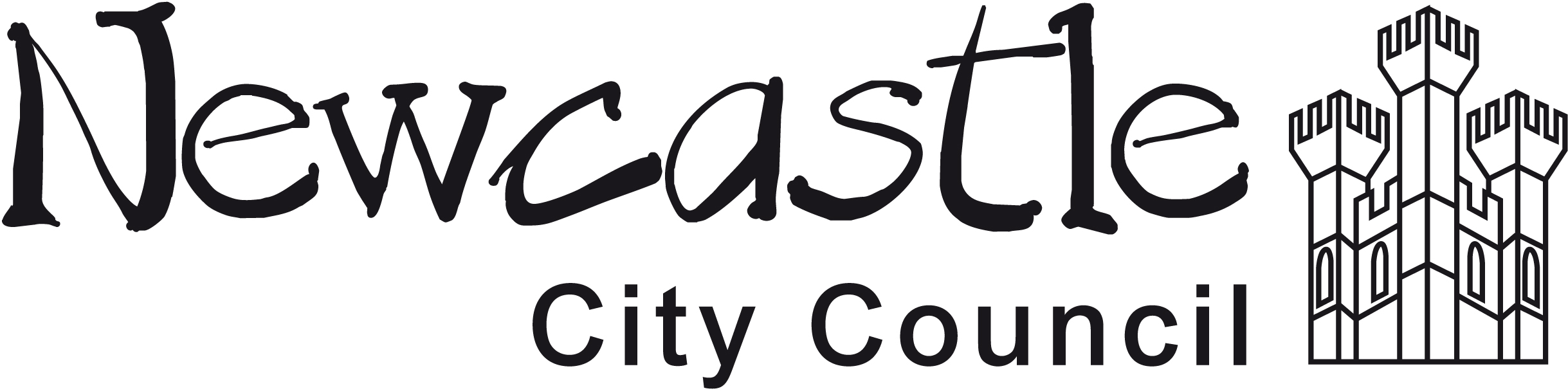 Circle of Support
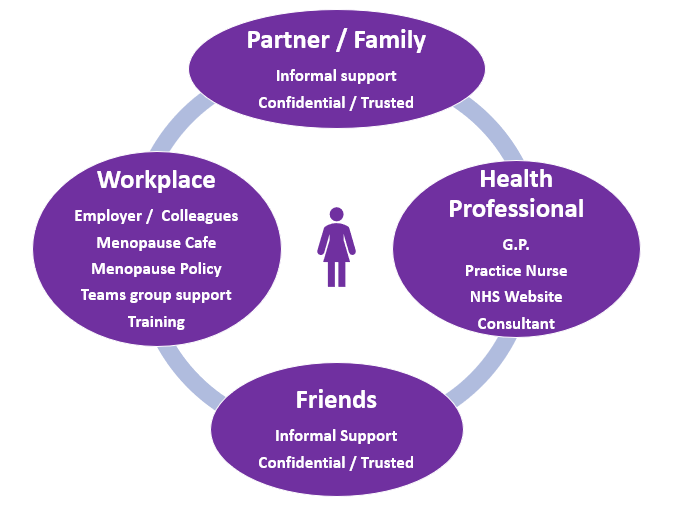 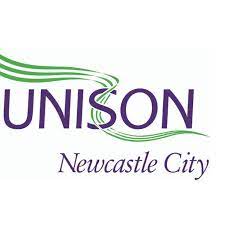 Handout
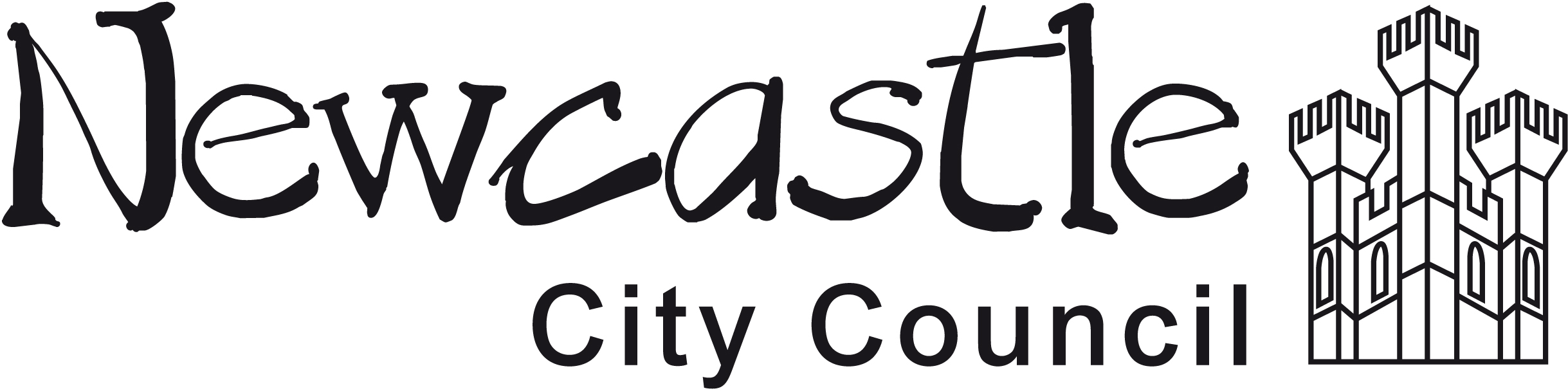 Impact
A ‘menopause inclusive’ approach supports colleagues affected by the menopause to maintain better health and remain in work by providing:

Increased awareness of the policy and support available (including reasonable adjustments when appropriate).

More awareness and understanding of Menopause across managers and staff.

Continue to develop the offer.
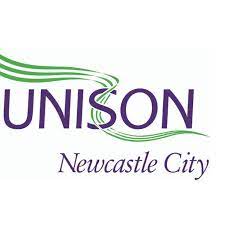 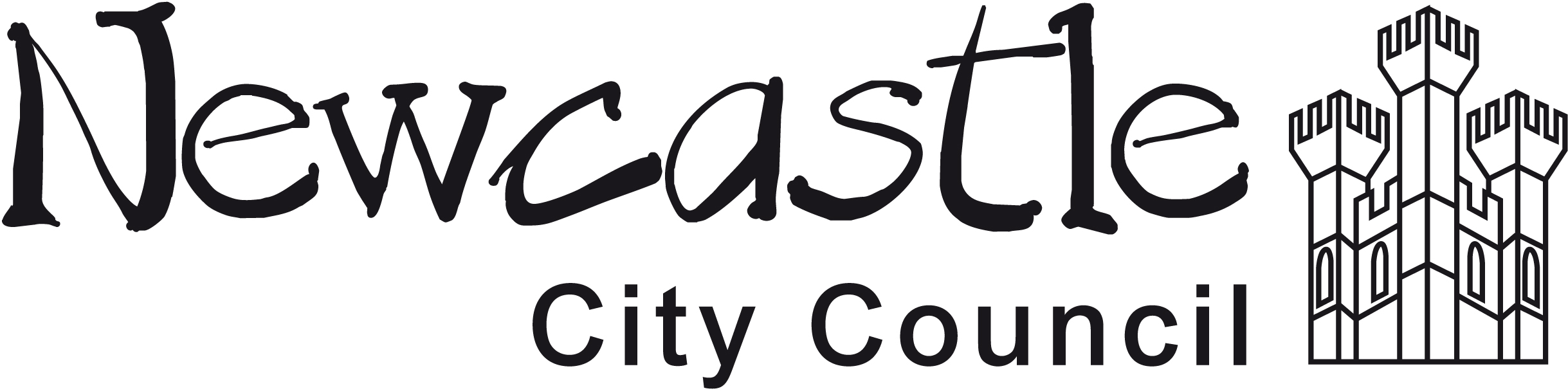 World Menopause MonthWorld Menopause Day 18th October
2023 Theme:  Cardiovascular Health
Menopause and Heart Disease

Before the menopause, women in general have a lower risk of being affected by coronary heart disease. 
But after the menopause, your risk increases.

Menopause and heart and circulatory conditions - BHF
Health and Wellbeing 

Information
Exercise
Workplace Walks
Health checks Available
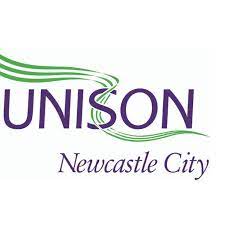 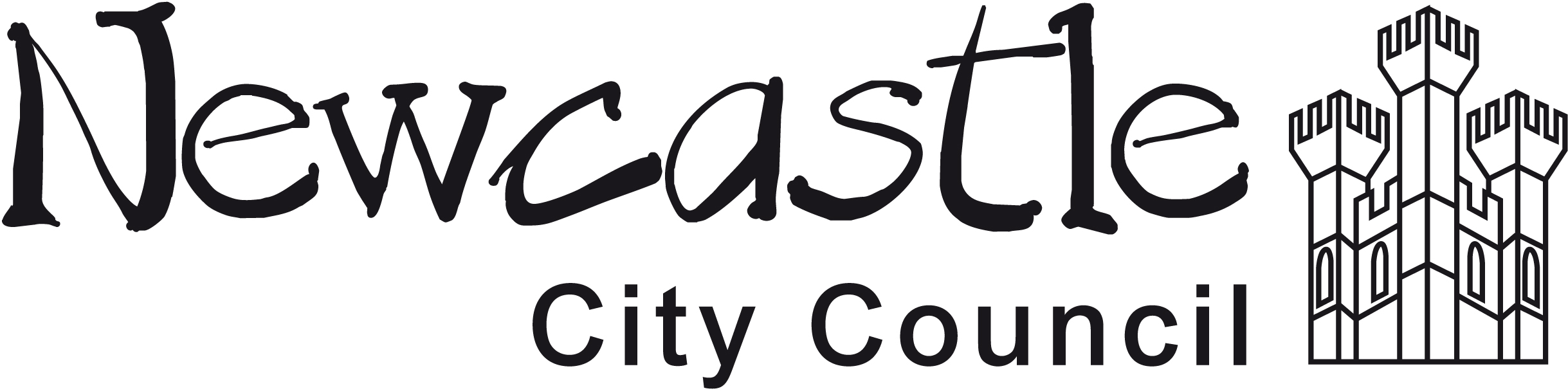 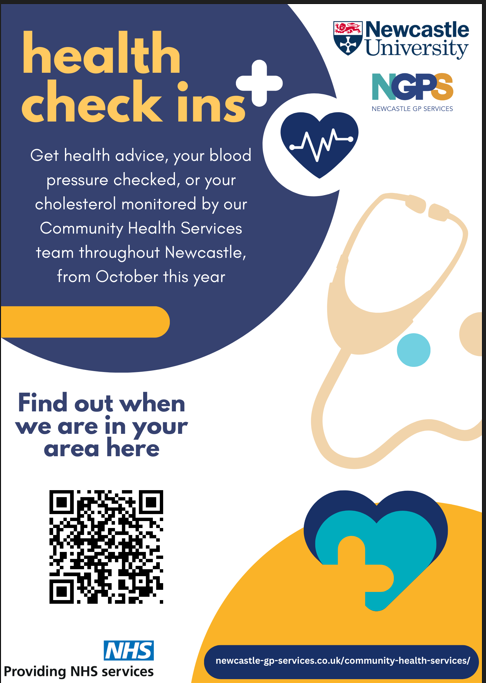 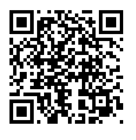 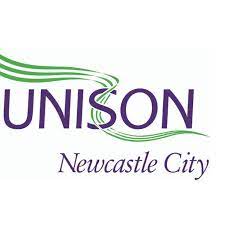 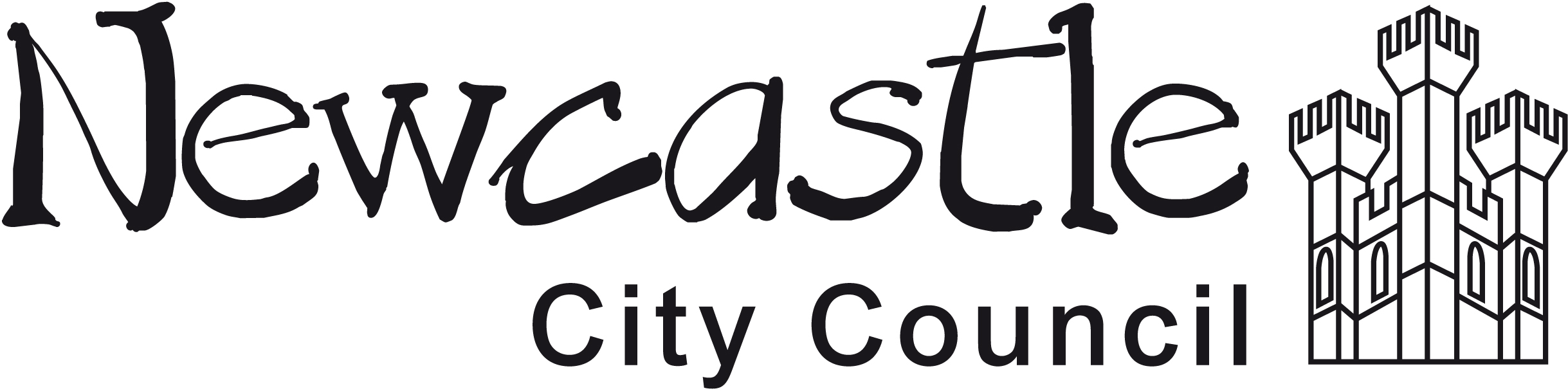 Questions
Caroline Collinson 
Equalities Officer


UNISON Newcastle City  
Ground Floor, Civic Centre
Newcastle On Tyne   NE1 8PN
Email: unison.newcastle@newcastle.gov.uk
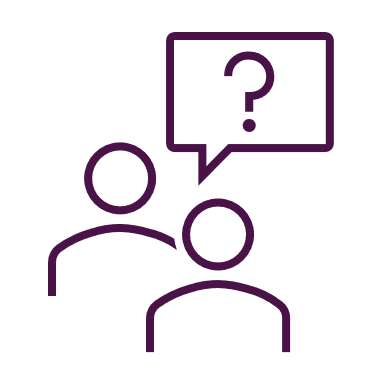 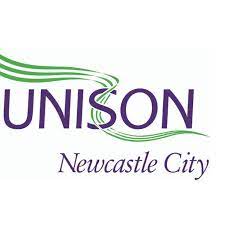 Thank You
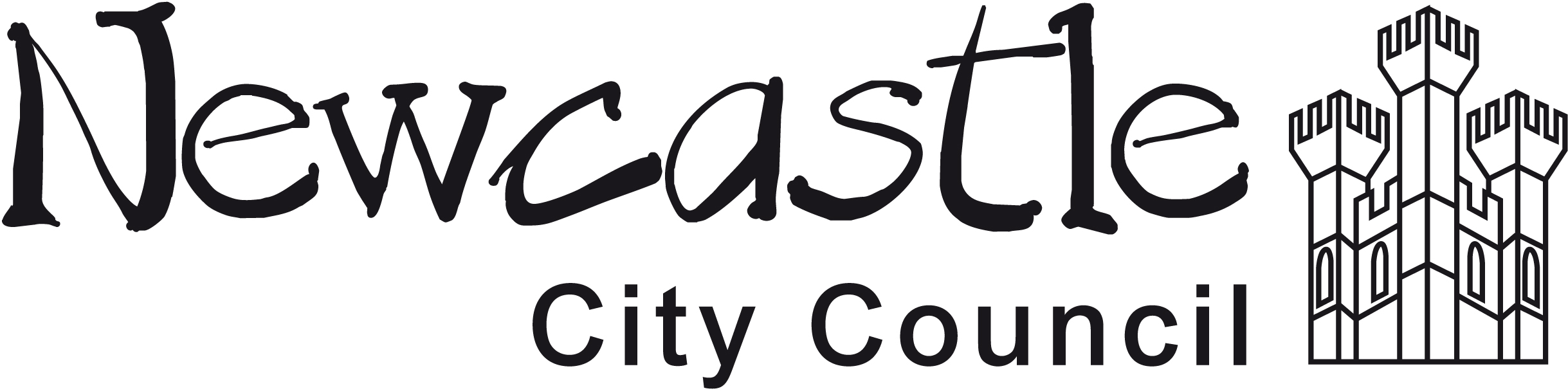